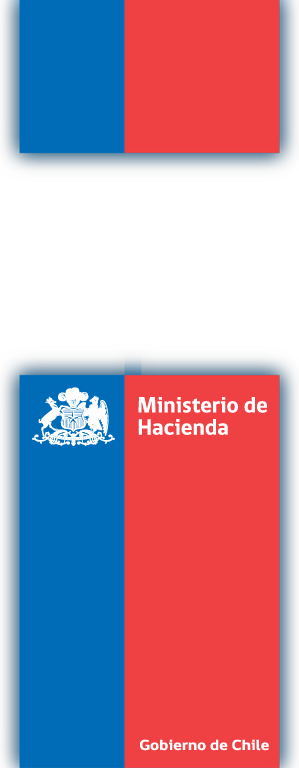 Contenidos Claves de las Bases de Licitación
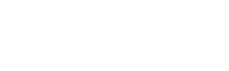 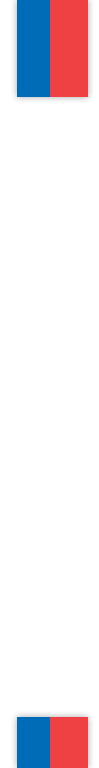 ASPECTOS DESTACADOS DE LAS BASES
Precios
Los precios publicados en tienda son vigentes. 

 Los precios están expresados en valores NETOS y en la moneda en que trabaja la respectiva industria (Unidad de Fomento, Peso, Dólar, etc.)

 El valor final del producto es la combinación del Precio del Producto + Aplicación de Flete – Descuento sobre el Monto de la orden de compra, de acuerdo al tramo en que se ubique ésta.
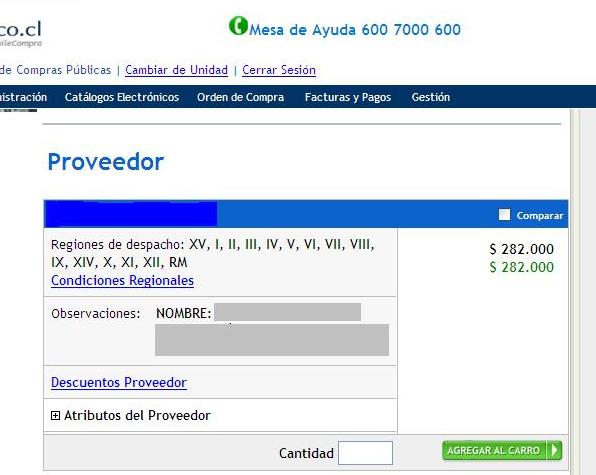 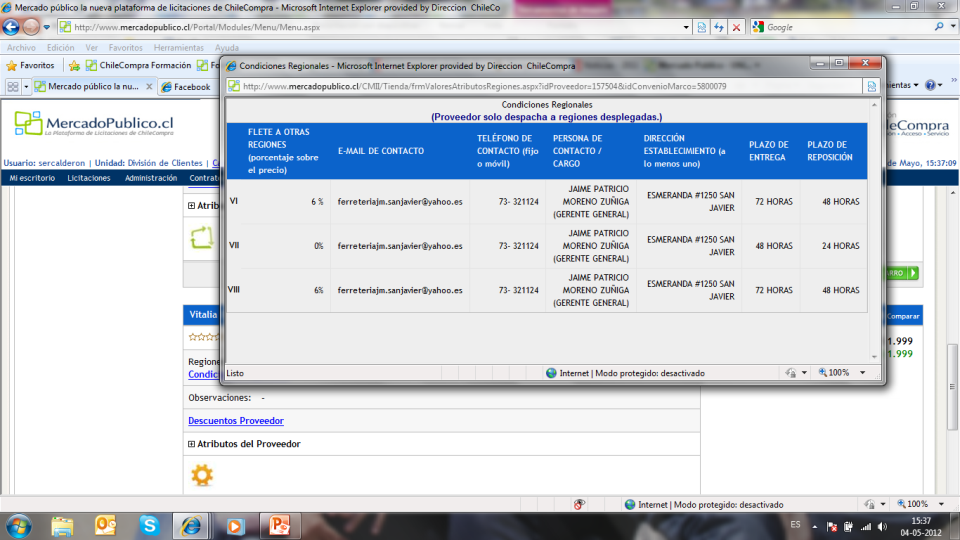 +
-
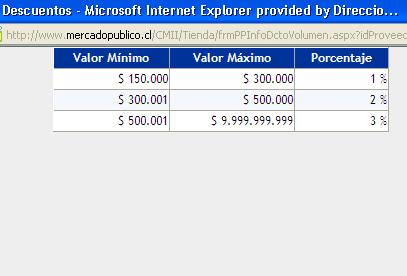 Gobierno de Chile | Ministerio de Hacienda | Dirección ChileCompra
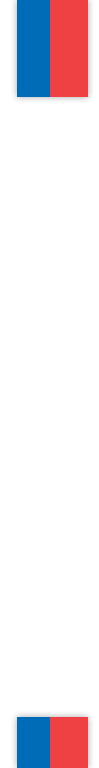 ASPECTOS DESTACADOS DE LAS BASES
Compromiso del mejor precio
Los proveedores se comprometen a mantener en Convenio Marco el mejor precio ofertado a sus clientes para los bienes y servicios adjudicados. En caso que ofrezcan mejores precios a cualquiera de sus clientes, estos deberán verse reflejados en el Catálogo Electrónico de Convenios Marco.
Recuerde..!!
Art.15 Reglamento: «…..En el evento que la Entidad obtenga condiciones más ventajosas respecto de un bien o servicio contenido en el Catálogo, deberá informarlo a la DCCP, a través del canal que esta disponga……»
Gobierno de Chile | Ministerio de Hacienda | Dirección ChileCompra
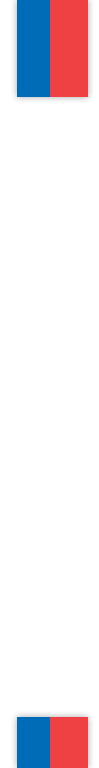 ASPECTOS DESTACADOS DE LAS BASES
Acuerdos Complementarios
Por acuerdo entre las entidades y el proveedor adjudicado, podrá suscribirse un acuerdo complementario, en el cual se consigne el monto de la garantía de Fiel Cumplimiento de acuerdo a lo establecido en artículo 68 del Reglamento de Compras, que en este caso corresponde a un 5% del monto total del mencionado acuerdo, y se especifiquen las condiciones particulares de la adquisición, tales como condiciones y oportunidad de entrega, entre otros.
4
Gobierno de Chile | Ministerio de Hacienda | Dirección ChileCompra
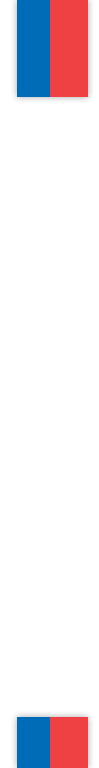 ASPECTOS DESTACADOS DE LAS BASES
Bloqueo e incorporación
Es deber y derecho del proveedor:
BLOQUEAR SUS PRODUCTOS
Por falta de stock del proveedor

 Por estar descontinuados en el mercado
INCORPORAR / REEMPLAZAR PRODUCTOS
Por necesidades especiales de los compradores

 Por aparición de estos productos en el mercado
Gobierno de Chile | Ministerio de Hacienda | Dirección ChileCompra
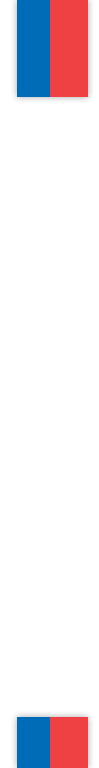 ASPECTOS DESTACADOS DE LAS BASES
Ofertas especiales
El Adjudicatario, cuando lo estime conveniente, podrá otorgar descuentos para todas las Entidades sobre los precios vigentes en el convenio. Independiente del monto de la compra que se trate. Con todo, estos precios con descuentos especiales tendrán carácter de oferta y deberán mantenerse por el plazo mínimo de 1 a 5 días hábiles desde su publicación en el Catálogo. La DCCP publicará en el Catálogo los descuentos especiales, al día hábil siguiente desde la recepción de la solicitud del adjudicatario.
Gobierno de Chile | Ministerio de Hacienda | Dirección ChileCompra
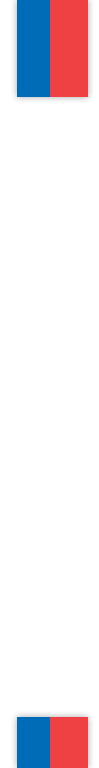 ASPECTOS DESTACADOS DE LAS BASES
¿Puede el proveedor rechazar órdenes de compra?
Los proveedores adjudicados no podrán rechazar las órdenes de Compra válidamente emitidas, salvo:
Existencia de deuda vencida de la Entidad que emite la Orden de Compra con el proveedor destinatario de la misma.
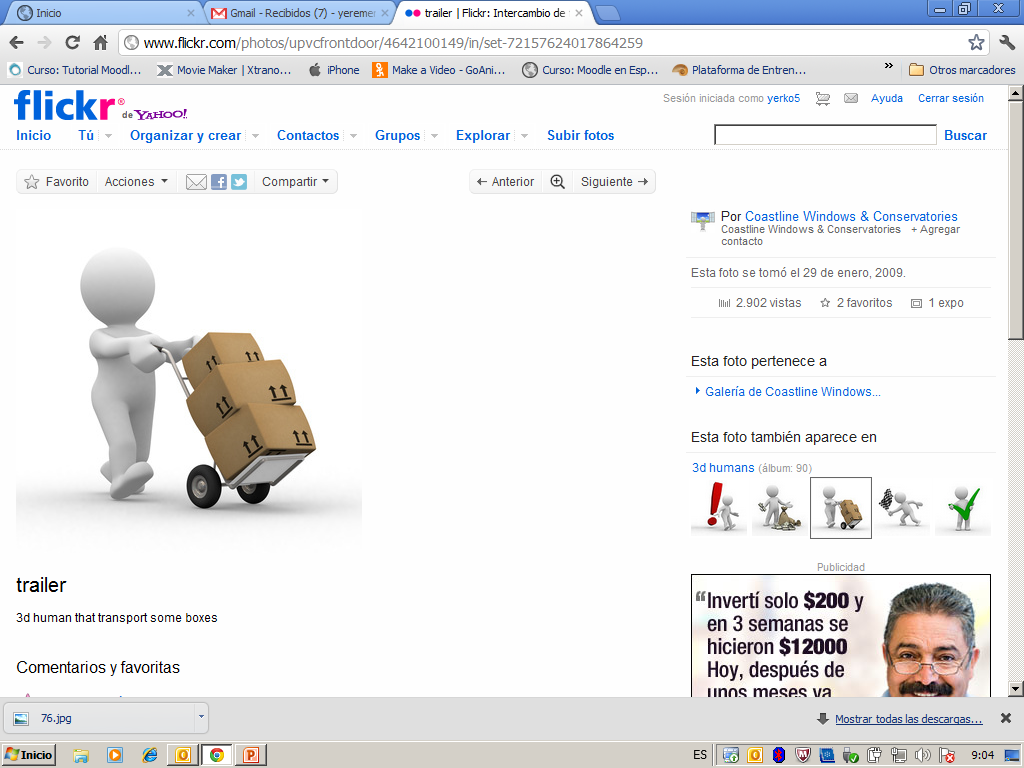 Que el valor de la OC recibida sea inferior al valor mínimo declarado por el oferente en su oferta.
Que la OC no cumpla con condiciones especiales definidas para cada Convenio Marco.
No adjuntar a la OC la «Disponibilidad Presupuestaria»
Gobierno de Chile | Ministerio de Hacienda | Dirección ChileCompra
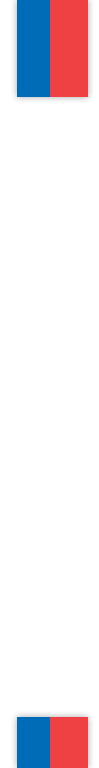 ASPECTOS DESTACADOS DE LAS BASES
Multas – Proceso de Cobro (Cláusula tipo)
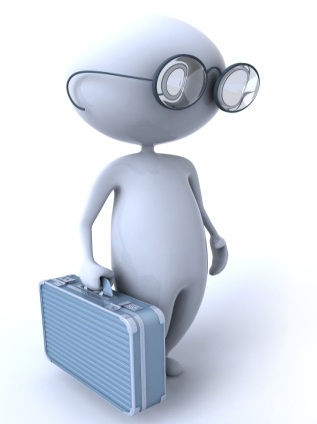 El o los Adjudicatarios podrán ser sancionados por las Entidades con el pago de multa por atraso en la entrega, la cual se aplicará por cada día hábil de atraso, con un tope de 10 días, y se calculará como un 3% del valor del producto solicitado y aplicable a las cantidades que se entreguen atrasadas, por cada día hábil de atraso, respecto del Plazo de Entrega acordado.

La multa podrá hacerse efectiva a través de descuentos en el respectivo pago.

El proveedor tendrá un plazo de 5 días desde que se le notifique de la aplicación de la multa para pagarla.
Gobierno de Chile | Ministerio de Hacienda | Dirección ChileCompra
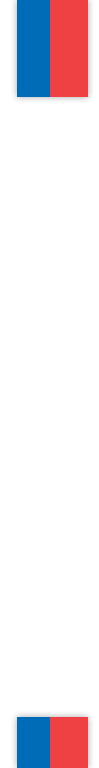 ASPECTOS DESTACADOS DE LAS BASES
Multas – en Resumen
¿Por qué se puede aplicar multa?
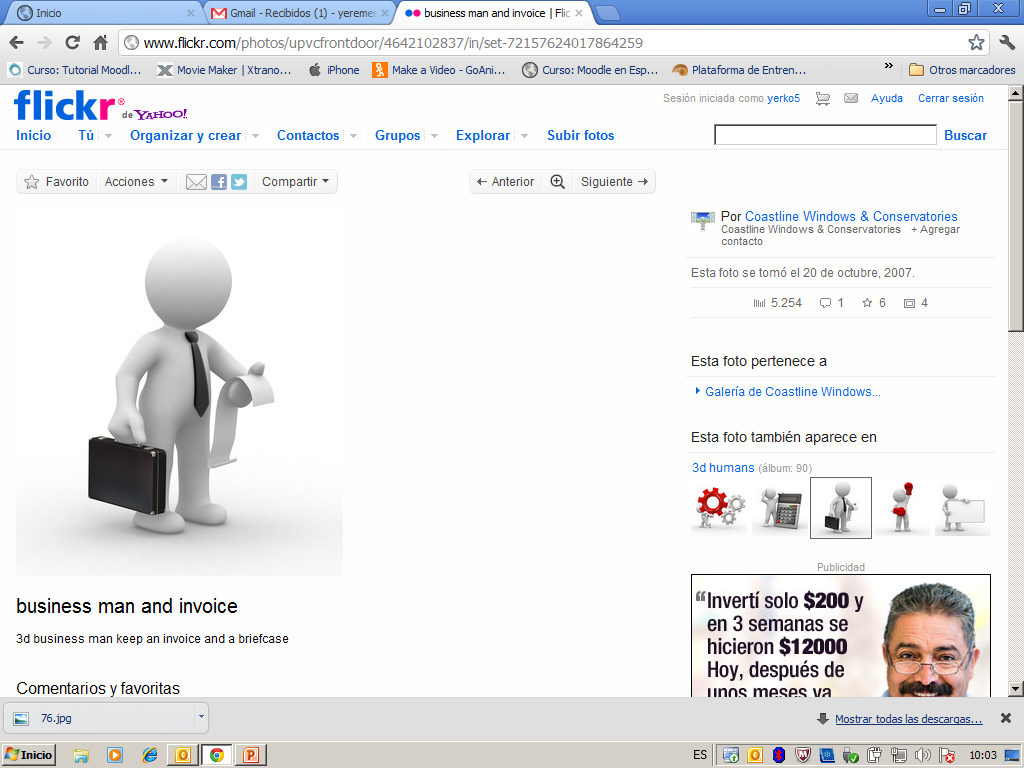 Por el atraso en la entrega de un bien o servicio
¿Quién aplica Multa?
Directamente el comprador
¿Cómo se aplica?
Al momento del pago como un descuento o directamente, si no hubieran pagos pendientes.
Por cada día de atraso (depende del CM…!)
Como un % del total no entregado (depende del CM...!)
A través de una Nota de Crédito (sin rebaja de IVA) o con carta de aceptación de la multa que permite la rebaja del pago
Gobierno de Chile | Ministerio de Hacienda | Dirección ChileCompra
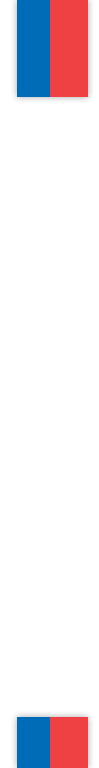 ASPECTOS DESTACADOS DE LAS BASES
Sanciones – Suspensión Temporal del Catálogo
¿Por qué se puede aplicar?
i. No entrega de la información solicitada para catalogación.

ii. Atraso en la entrega de los ítems, superiores a «10» días hábiles desde el cumplimiento del plazo ofertado y/o acordado, según corresponda. Cabe señalar que en este caso, el tiempo de suspensión temporal en el catálogo será de dos veces el tiempo que se incurrió en atraso.

iii. Tres (3) reclamos mensuales de una o más Entidades. Cabe señalar que, en este caso, el tiempo de suspensión temporal en el catálogo será por un período de 7 días corridos.

iv. Entre 4 y 6 reclamos mensuales de una o más Entidades. Cabe señalar que, en este caso, el tiempo de suspensión temporal en el catálogo será por un período de 15 días corridos.
Gobierno de Chile | Ministerio de Hacienda | Dirección ChileCompra
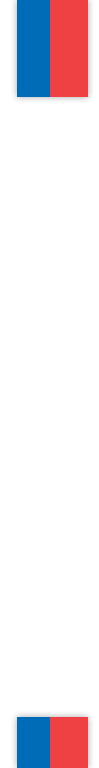 ASPECTOS DESTACADOS DE LAS BASES
Sanciones – Suspensión Temporal del Catálogo
¿Por qué se puede aplicar?
v. No renovación oportuna de la Garantía de Fiel Cumplimiento de Contrato, en el caso de vencimiento de la garantía antes del plazo de 60 días desde culminado el convenio marco o en caso de prórroga del Convenio Marco, de acuerdo a lo establecido en el punto 9 “Monto y Duración del Contrato” de las presentes Bases. Para estos efectos, se considera renovación oportuna la entrega dentro del plazo de 5 días hábiles antes del vencimiento de la garantía, de una nueva, con las mismas características que la anterior, que la reemplace, por todo el periodo de vigencia o renovación que corresponda.

En los casos i y v, la suspensión temporal se extenderá hasta que se subsane la situación que da origen a la aplicación de la sanción.
Gobierno de Chile | Ministerio de Hacienda | Dirección ChileCompra
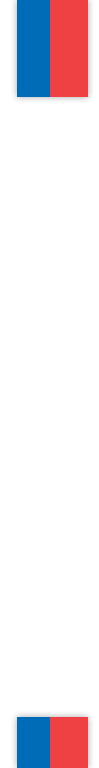 ASPECTOS DESTACADOS DE LAS BASES
Sanciones - Cobro de Garantía por Fiel Cumplimiento de Contrato
¿Por qué se puede aplicar?
i. No pago de multas dentro del plazo establecido, a requerimiento fundado de las Entidades.

Más de 6 reclamos mensuales de una o más Entidades.

Aplicación reiterada de algunas de las sanciones establecidas en este contrato, a requerimiento fundado de una o más Entidades.

iv. Incumplimiento de las exigencias técnicas de los ítems ofertados en Convenio Marco, a requerimiento fundado de las Entidades.

v. Incumplimiento de las obligaciones impuestas por las presentes Bases, a requerimiento fundado de las Entidades o a iniciativa de la DCCP por esta misma causa.
Gobierno de Chile | Ministerio de Hacienda | Dirección ChileCompra
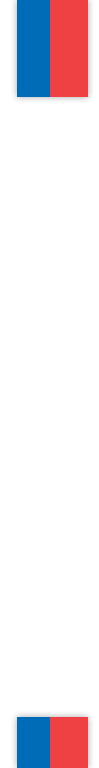 ASPECTOS DESTACADOS DE LAS BASES
Sanciones – ¿Quién aplica las sanciones?
En el caso de la Suspensión temporal en el Catálogo y el cobro de la boleta de garantía, aplicará la sanción la DCCP, por Resolución Fundada y a requerimiento expreso y formal de la entidad compradora.
Procedimiento:

La Entidad afectada deberá remitir a la DCCP un oficio, donde conste lo siguiente: 

El número de la Orden de Compra.
La fecha de emisión de la Orden de Compra
Las razones que fundamentan la solicitud de aplicación de la sanción requerida 
La explicación del proveedor, si la hubiere. 
Una copia de la Orden de Compra y, 
La solicitud expresa a la DCCP de la aplicación de alguna de las sanciones establecidas en el presente convenio.
Gobierno de Chile | Ministerio de Hacienda | Dirección ChileCompra
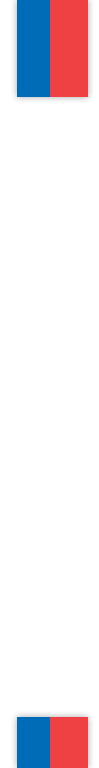 ASPECTOS DESTACADOS DE LAS BASES
Sanciones – Término Anticipado de Contrato
¿Por qué se puede aplicar?
El Convenio Marco podrá terminarse anticipadamente por la DCCP, sin derecho a indemnización alguna para el Adjudicatario, si concurre alguna de las siguientes causales:

i.   Resciliación o mutuo acuerdo de las partes.

ii. Incumplimiento grave de las obligaciones contraídas por el adjudicatario. Se entenderá por incumplimiento grave la no ejecución o la ejecución parcial por parte del adjudicatario de una o más de sus obligaciones, que importe una vulneración a los elementos esenciales del convenio marco, siempre y cuando no exista alguna causal que le exima de responsabilidad, y/o que dicho incumplimiento le genere a la DCCP o a la respectiva Entidad contratante un perjuicio significativo en el cumplimiento de sus funciones.
Gobierno de Chile | Ministerio de Hacienda | Dirección ChileCompra
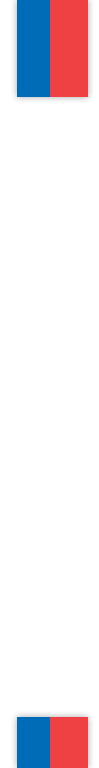 ASPECTOS DESTACADOS DE LAS BASES
Sanciones – Término Anticipado de Contrato
¿Por qué se puede aplicar?
iii Quiebra o el estado de notoria insolvencia del adjudicatario, a menos que se mejoren las cauciones entregadas. 

iv. Si el adjudicatario, sus representantes, o el personal dependiente de aquél, no observaren el más alto estándar ético exigible, durante la ejecución del presente convenio marco, o propiciaren prácticas corruptas, tales como: 

a. Dar u ofrecer obsequios, regalías u ofertas especiales al personal adscrito a una entidad licitante, que pudiere implicar un conflicto de intereses, presente o futuro, entre el respectivo adjudicatario y la entidad compradora. 

b. Dar u ofrecer cualquier cosa de valor con el fin de influenciar la actuación de un funcionario público durante la ejecución del presente convenio marco.
Gobierno de Chile | Ministerio de Hacienda | Dirección ChileCompra
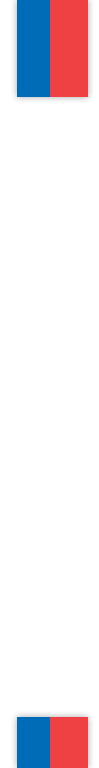 ASPECTOS DESTACADOS DE LAS BASES
Sanciones – Término Anticipado de Contrato
¿Por qué se puede aplicar?
c. Tergiversar hechos, con el fin de influenciar la ejecución del contrato en detrimento de la respectiva Entidad pública. 

v. No entrega oportuna de la Garantía de Fiel Cumplimiento, de acuerdo a lo establecido en el punto 10 “Naturaleza y Montos de Garantía” de las bases de licitación. 

vi. Registrar saldos insolutos de remuneraciones o cotizaciones de seguridad social con sus actuales trabajadores o con trabajadores contratados en los últimos dos años, a la mitad del período de ejecución del contrato, con un máximo de seis meses.
Gobierno de Chile | Ministerio de Hacienda | Dirección ChileCompra
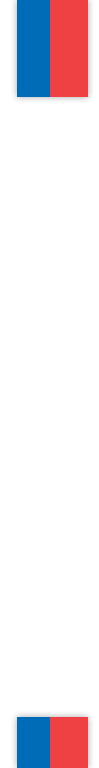 ASPECTOS DESTACADOS DE LAS BASES
Sanciones – Término Anticipado de Contrato
¿Por qué se puede aplicar?
Para concretar lo indicado en el párrafo precedente, la DCCP notificará por escrito al adjudicatario, con un aviso previo de 10 (DIEZ) días corridos. Sin perjuicio de lo señalado, el adjudicatario deberá satisfacer íntegramente las órdenes de compra recibidas antes de la notificación del referido término anticipado, las cuales, a su vez, deberán ser íntegramente pagadas por las respectivas Entidades. 

En todos los casos señalados anteriormente, no operará indemnización alguna para el Adjudicatario. De concurrir cualquiera de las causales arriba aludidas, además del término anticipado del convenio marco, procederá el cobro de la garantía de fiel cumplimiento por parte de la DCCP.
Gobierno de Chile | Ministerio de Hacienda | Dirección ChileCompra
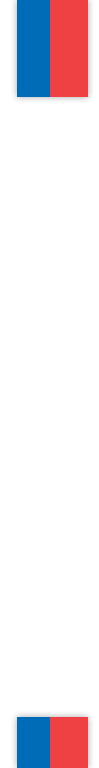 Grandes Compras
Art. 14 bis. Adquisiciones vía CM en compras superiores a 1000 UTM

En las adquisiciones vía convenio marco superiores a 1.000 UTM, las entidades deberán comunicar, a través del Sistema, la intención de compra a todos los proveedores que tengan adjudicado en CM el tipo de producto requerido.

Esta comunicación será realizada con la debida antelación, considerando los tiempos estándares necesarios para la entrega de la cantidad de bienes o servicios solicitados, plazo que en ningún caso será inferior a los 10 días corridos antes de la emisión de la orden de compra.
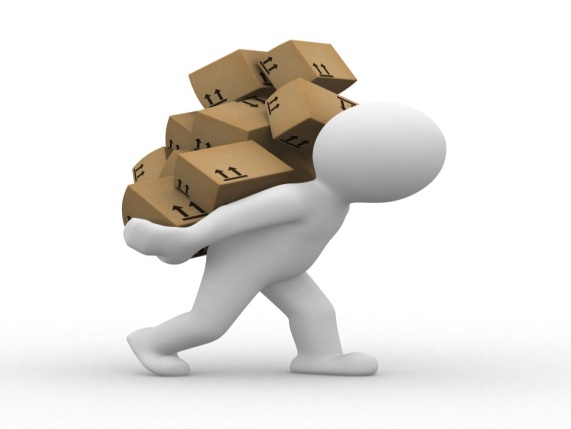 No se realizan Bases Administrativas  o Técnicas, ya que ellas son propias de procesos licitatorios…situación que ya se produjo previamente en el llamado que realizó la DCCP
Gobierno de Chile | Ministerio de Hacienda | Dirección ChileCompra
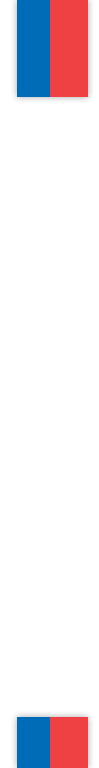 Grandes Compras
Procedimiento
Comunicar a través del sistema, la intención de compra a todos los proveedores adjudicados en dicho convenio marco del bien o servicio a contratar

Esta comunicación se realizará por la Entidad a través de la aplicación dispuesta en las tiendas virtuales de Chilecompra Express.
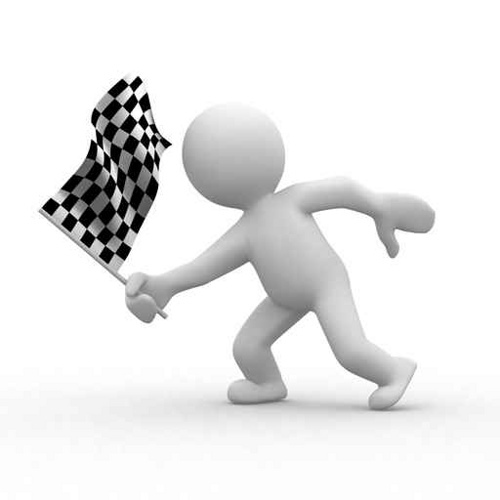 3.  En la comunicación las Entidades deberán señalar el volumen del producto o servicio específico a adquirir, los tiempos y lugares de entrega, la fecha de la compra, entre otros. Plazo que en ningún caso será inferior a los 10 días corridos antes de la emisión de la Orden de Compra.
Gobierno de Chile | Ministerio de Hacienda | Dirección ChileCompra
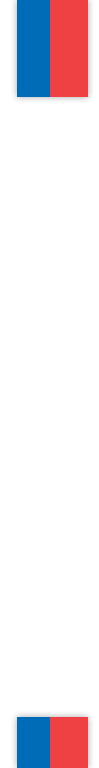 Procedimiento
Grandes Compras
4.- El proveedor por su parte, podrá efectuar una oferta especial de conformidad a lo señalado en punto “Descuentos Especiales (ofertas)”.
5.- La entidad deberá seleccionar la oferta más conveniente según resultado del cuadro comparativo que deberá confeccionar sobre la base de los criterios de evaluación y ponderaciones definidos en estas bases de licitación.
6.- La entidad no considerará en el cuadro comparativo aquellos proveedores que dentro del plazo señalado en el punto 3 informaren, expresamente, que no están en condiciones de atender el requerimiento.
Gobierno de Chile | Ministerio de Hacienda | Dirección ChileCompra
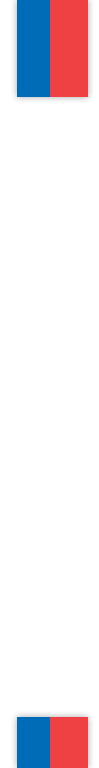 Procedimiento
Grandes Compras
7.- La entidad estará obligada a adjuntar dicho cuadro comparativo a la Orden de Compra respectiva y será de fundamento a la Resolución que apruebe la adquisición.
8.-   El resultado del proceso será publicado en el sistema.
Cierre Recepción de Ofertas
Llamado
Formalización de la compra
Evaluación
Ofertas
Al menos 
10 días
Gobierno de Chile | Ministerio de Hacienda | Dirección ChileCompra
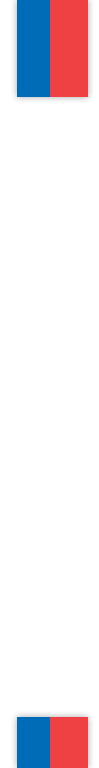 Grandes Compras
Procedimiento formalización de la compra
Resolución o Decreto de Adjudicación
Firma de Contrato
(Acuerdo Complementario)
Adjudicación
“…cuadro que será adjuntado a la OC que se emita y servirá de fundamento de la resolución que aprueba la adquisición.”
Resolución o Decreto que aprueba la firma del contrato
Aceptación de la Orden de Compra por el proveedor
Envío de la Orden de Compra
Gobierno de Chile | Ministerio de Hacienda | Dirección ChileCompra
No es Obligatorio
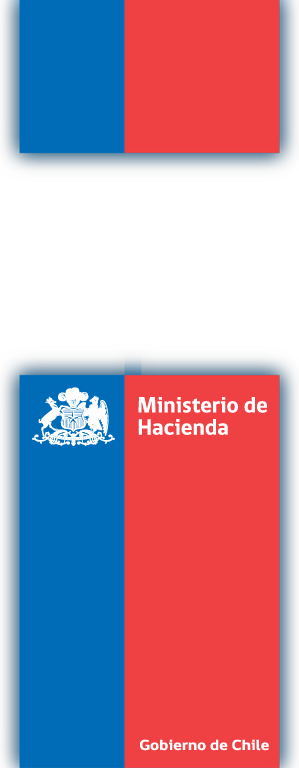 Gracias
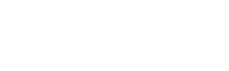